第五章 透镜及其应用
第3节   凸透镜成像的规律
第3节 凸透镜成像的规律 学习内容导览
探究
凸透镜成像的规律
例题
凸透镜成像的规律。（重点）（难点）
照相机
投影仪
放大镜
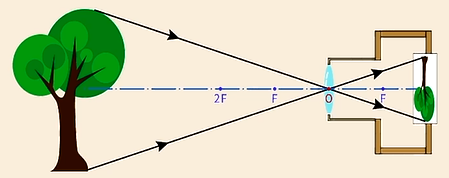 倒立、缩小的实像
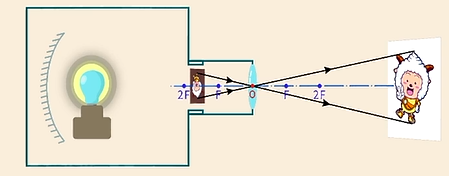 倒立、放大的实像
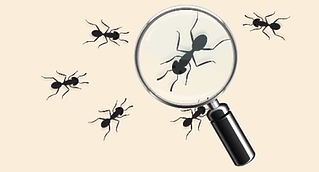 正立、放大的虚像
1.提出问题：凸透镜成像的不同与什么因素有关呢？
2.猜想：凸透镜成像规律是什么？
实验器材
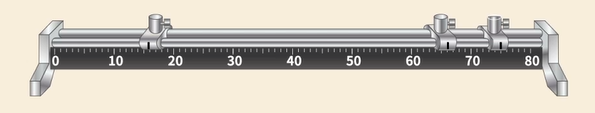 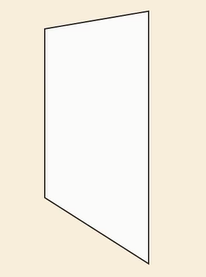 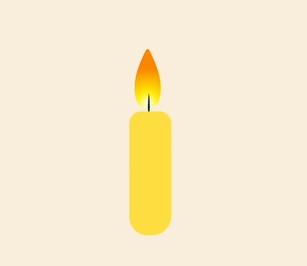 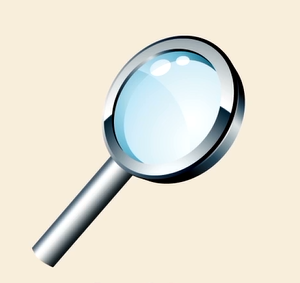 f = 10cm
发光体
光屏
3.设计实验：请大家利用所给器材，设计一个实验，探究凸透镜的成像规律。
4.实验步骤：
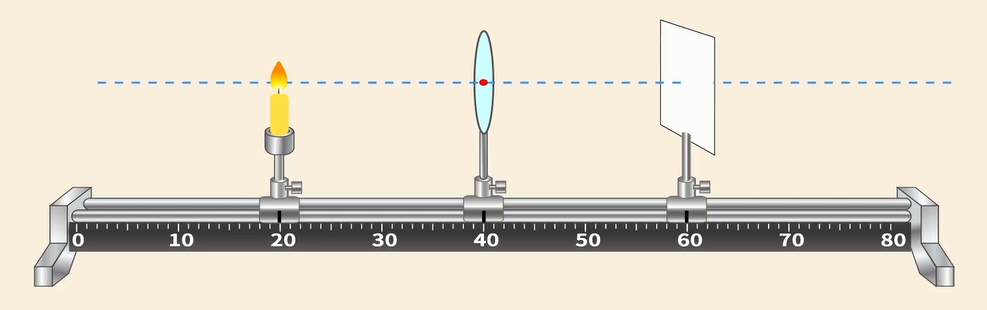 1.为了使烛焰的像，能够成在光屏的中央，我们需要调节烛焰、凸透镜、光屏三者的中心在同一高度。
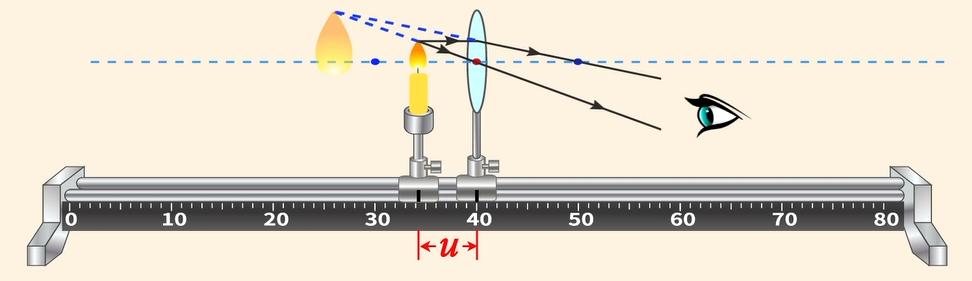 如果无法成清晰的像，我们可以拿掉光屏，透过透镜看看像的性质。
5.进行实验
6.分析和结论
凸透镜成像的规律
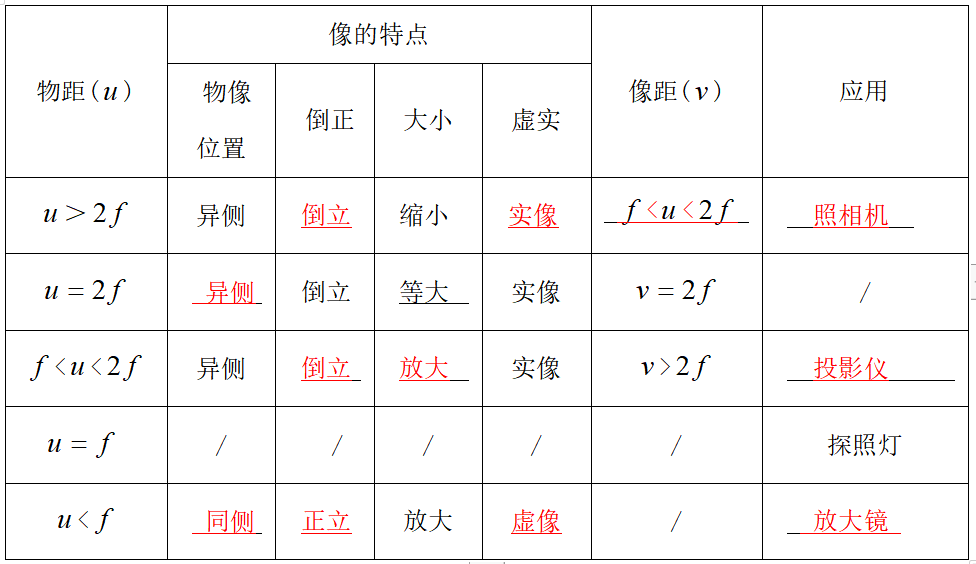 实验分析
像的大小与物距是否有关？

在什么情况下成缩小的像？

在什么情况下成放大的像？

在什么情况下成等大的像？
当u＞2f 时，成缩小的像；

当u＜2f 时，成放大的像；

当u=2f 时，成等大的像。
像的正倒与物距是否有关？

在什么情况下成正立的像？

在什么情况下成倒立的像？
当u＞f 时，成倒立的像；

当u＜f 时，成正立的像。
像的虚实与物距是否有关？

在什么情况下成虚像？

在什么情况下成实像？
当u＞f 时，成实像；

当u＜ f 时成虚像。
根据上表的数据，凸透镜成放大的实像时，物距跟像距相比，哪个比较大？

成缩小的实像时，物距跟像距相比，哪个比较大？
当u＜v 时，成缩小的像；当u＜v时，成放大的像。
凸透镜成像的规律:
一倍焦距分虚实；二倍焦距分大小。
实像总是异侧倒；物近像远像变大。
虚像总是同侧正；物近像近像变小。
像的大小像距定；像儿跟着物体跑。
a
c
F
b
d
2f
例1  小明在探究凸透镜成像规律时，蜡烛与光屏分别置于凸透镜两侧，保持凸透镜的位置不变，先后把蜡烛放在如图所示的a、b、c、d 四点，分别调整光屏的位置。当蜡烛位于______点时，光屏上出现放大的像；当蜡烛位于___点时，无论怎样移动光屏，在光屏上都找不到像。
b或c
d
例2    将物体放在凸透镜前16 cm处，在光屏上得到倒立、缩小的像，则凸透镜的焦距可能是（      ）   
Ａ.10cm                   Ｂ.7cm                                        
Ｃ.8cm                     Ｄ.16cm
B
例3    在探究凸透镜成像实验中，当物距为20cm时，得到一个倒立、缩小的实像，此时像距为13cm，则凸透镜的焦距是（      ）
  A.f >20cm                 B.13cm<f<20cm   
  C.10cm<f<13cm       D.6.5cm<f<10cm
D
例4  把物体放在凸透镜前10cm处时，可以在凸透镜另一侧的光屏上得到放大的像。据此可以推断这个凸透镜的焦距范围为多少？
解：因为是光屏上的像,故像是实像，又是放大的，所以必须满足2f > u > f,   即2f >10cm>f，解得10cm >f >5cm。
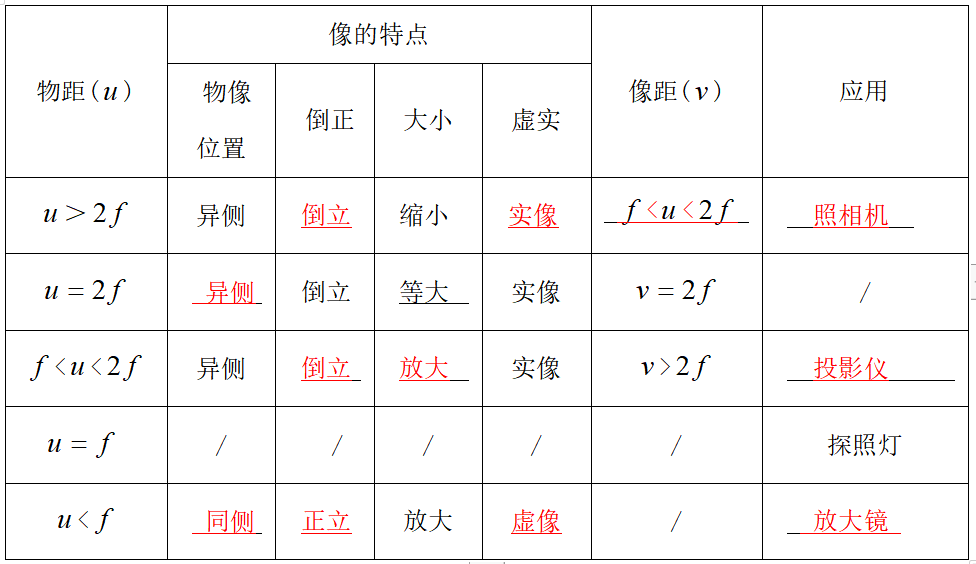 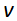 根据课堂安排适量练习
教材课后练习题